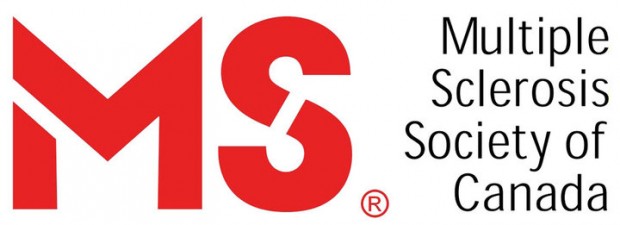 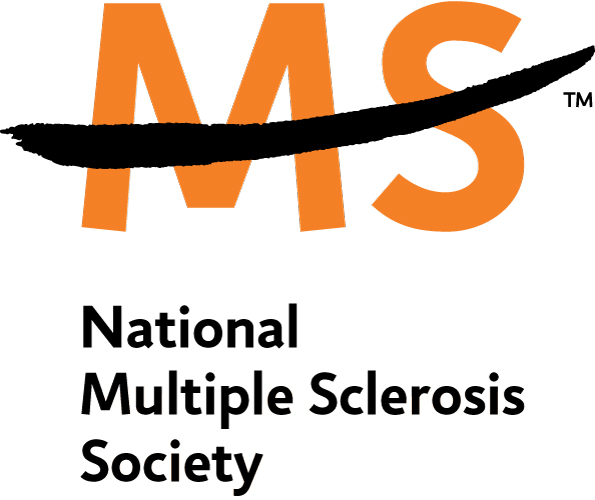 What is Multiple Sclerosis?
It is a disease that affects the brain and spinal cord, resulting in loss of muscle control, vision, balance, and sensation (such as numbness). With MS, the nerves of the brain and spinal cord are damaged by one's own immune system. 
This is called an autoimmune disease.
Autoimmune diseases are those whereby the body's immune system, which normally targets and destroys substances foreign to the body such as bacteria, mistakenly attacks normal tissues.
In MS, the immune system attacks the brain and spinal cord.
What’s the Problem? Why Must People Know About This?
There is no known cure for MS
About 2 to 150 per 100,000 people are affected

Unpredictable
Affects vision, hearing, memory, balance and mobility
Often diagnosed in young adults, aged 15 to 40
Also known to be found in children, some as young as two years old.
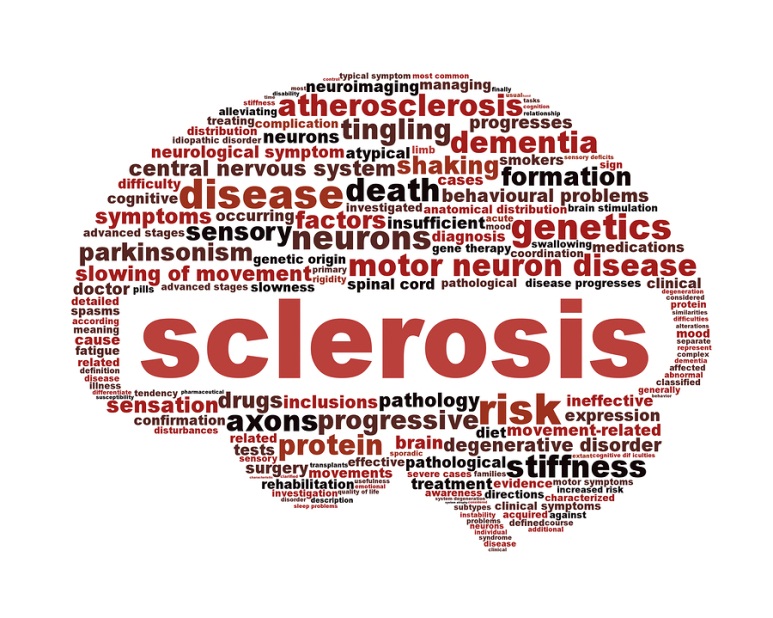 What does the Organization do & Who Gives Them Funding?
Provides services to people with multiple sclerosis and their families
Research’s to find the cause and cure for MS

 Anyone can fund them, but mostly people who know someone or have MS do
Problems & Successes with MSS
Not many people know about MS & it’s a very serious disease that has no known cure

They have a bike tour & walk tour every year to raise money to find a cure for MS
All the money they raise goes towards finding a cure for MS & helping families involved with MS
Size, Number of Workers & what Makes it a Great Organization
The head office of the MS Society is located in Toronto, Ontario. Division offices are located in Dartmouth, Montreal, Toronto, Winnipeg, Regina, Edmonton, and Vancouver

1,500 volunteers serve on MS Society national, division and chapter boards and committees
An estimated 13,500 women and men are volunteers for service programs, fundraising events, public awareness campaigns and social action activities

It’s a great organization because they are helping out families & people with MS. They also are trying to find a cure to this disease.
Where are the Donations Spent?
The donations are put towards the study to find a cure for multiple sclerosis & helping out the families who are involved with MS.
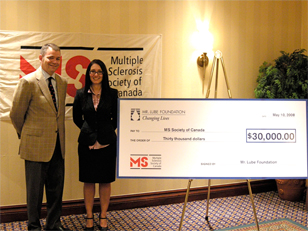 How Can the Public Best Contribute to This Cause?
The public can help by donating to the charity or by running or biking in the yearly MS walk or bike tour.
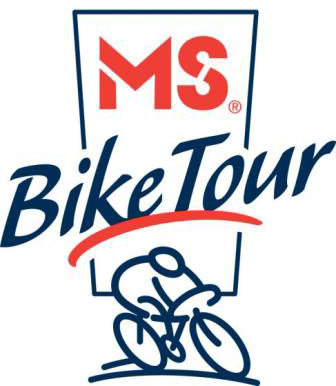 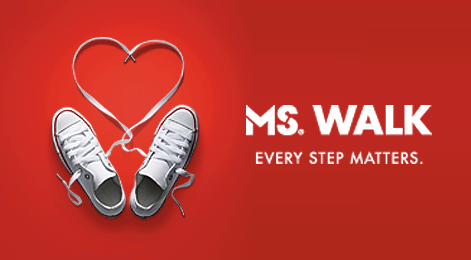 Citations
Slide 2- http://www.webmd.com/multiple-sclerosis/guide/what-is-multiple-sclerosis 

Slide 3- http://en.wikipedia.org/wiki/Multiple_sclerosis & http://mssociety.ca/en/information/ 

Slide 4- http://mssociety.ca/en/community/mssc/default.htm
 
Slide 6- http://mssociety.ca/en/community/mssc/default.htm